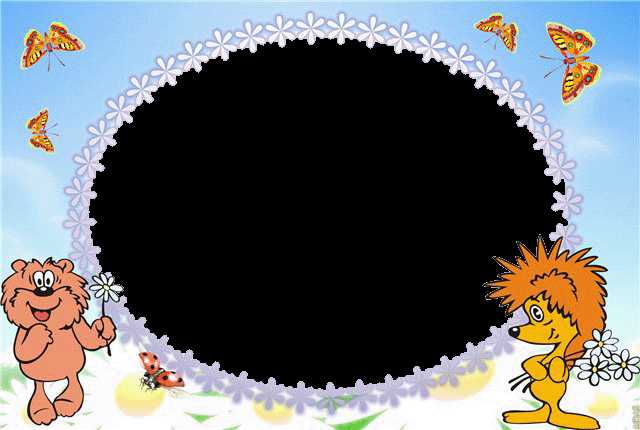 Устный счёт
 1 класс
Ребята, помогите мне сосчитать зайцев.
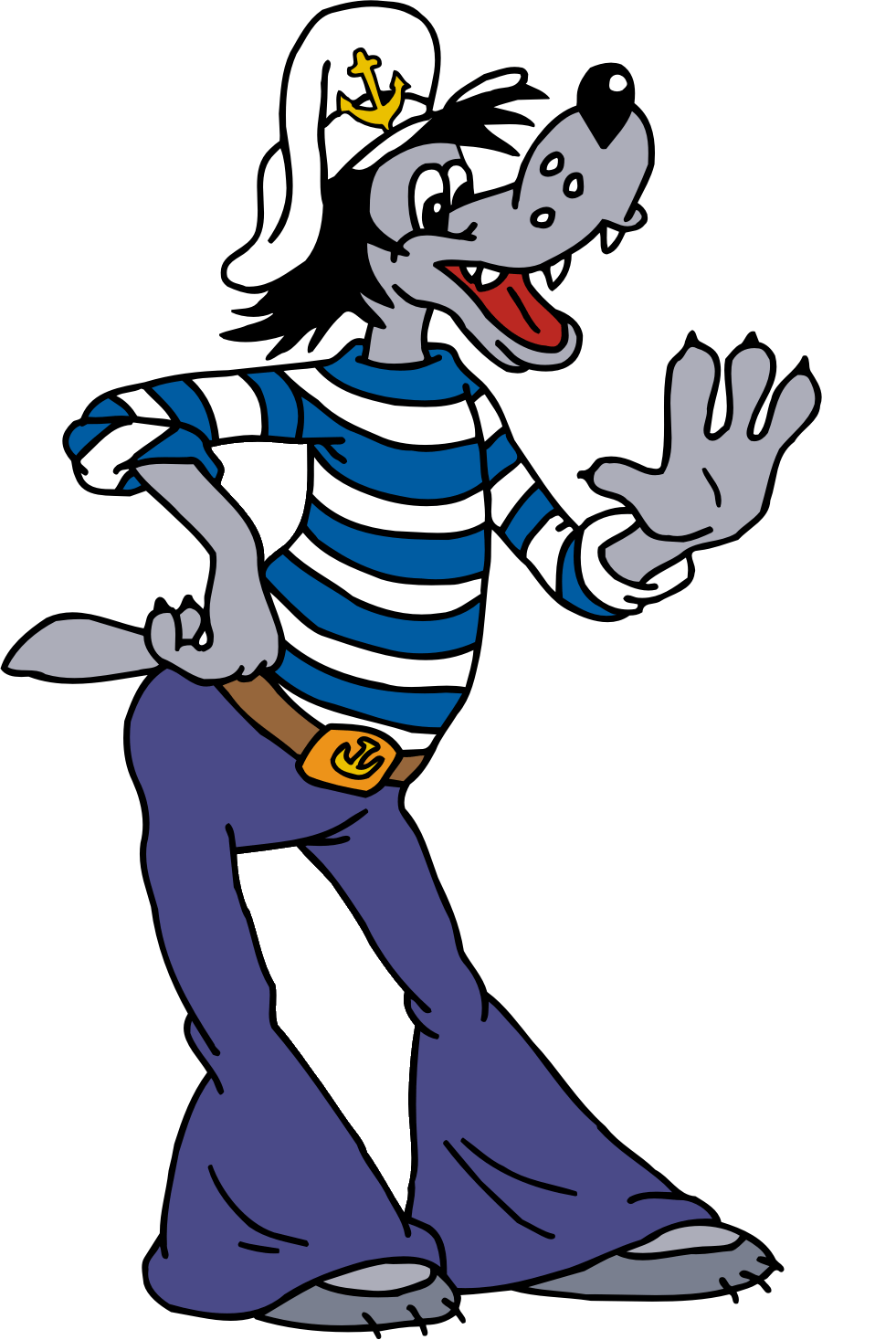 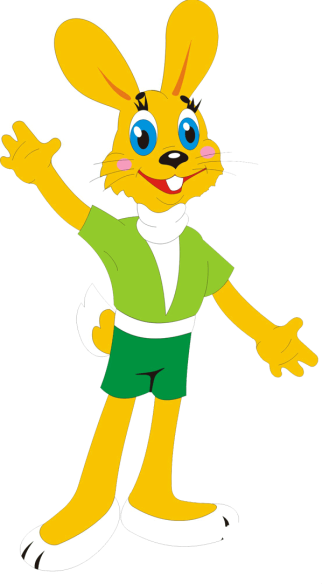 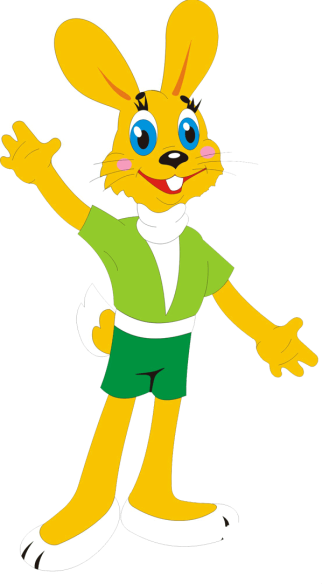 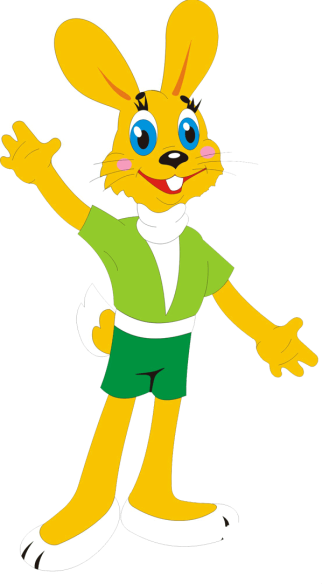 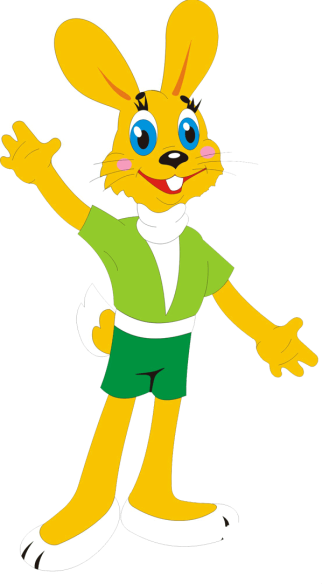 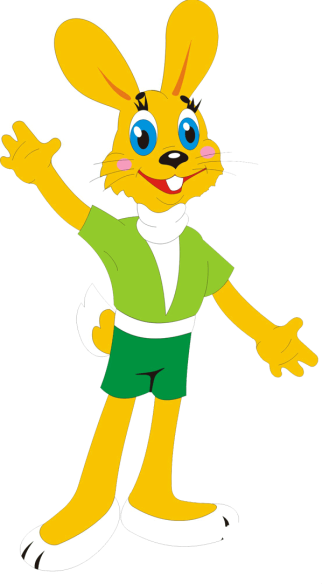 1,      2,     3,      4,     5
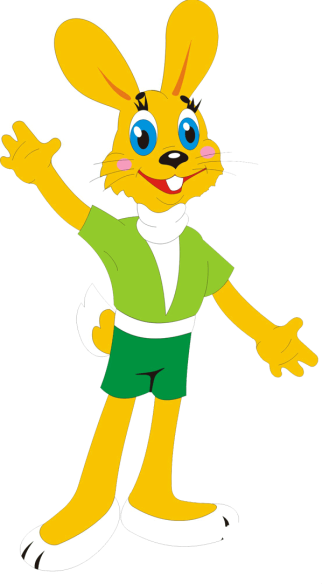 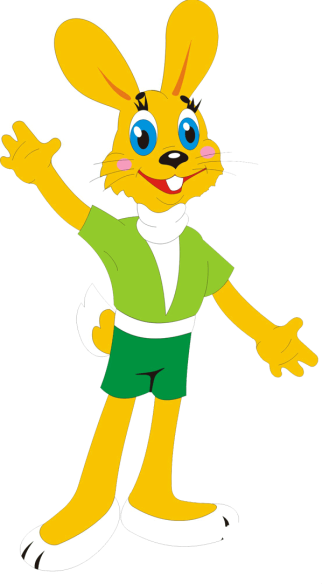 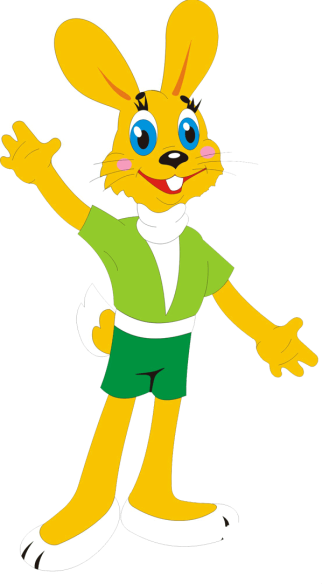 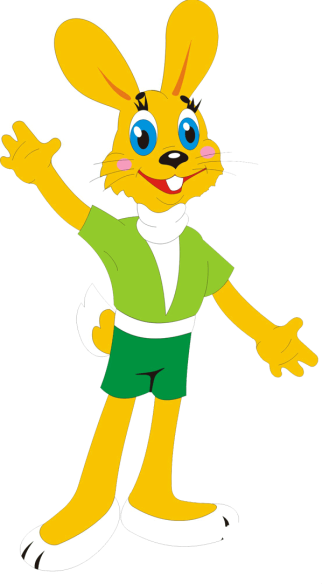 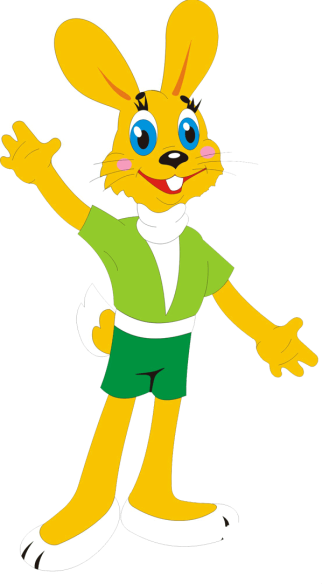 6,    7,     8,     9,     10
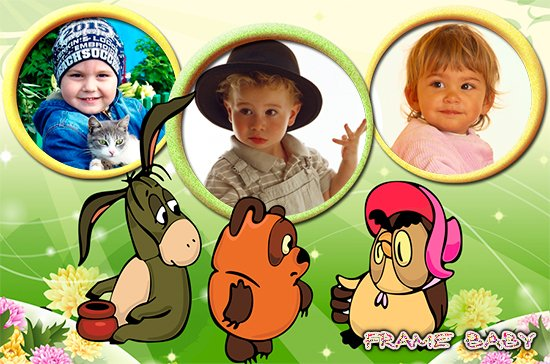 1 ряд 
Ребята, сосчитайте 
от 2 до 10.
3 ряд 
Ребята, сосчитайте 
от 9 до 3
2 ряд 
Ребята, сосчитайте
От 10 до 4.
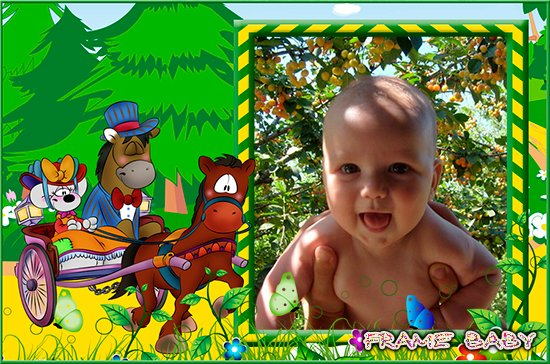 Будьте внимательными и найдите ошибки!
1 2 3 5 8 9 10
1 3 4 6 8 10
1 2 5 8 10
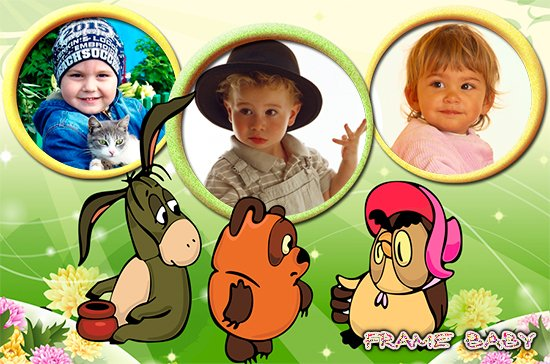 А сегодня наш урок мы начнём с повторения пройденного материала.
Какие цифры вы, научились писать?
С какими математическими терминами мы познакомились?
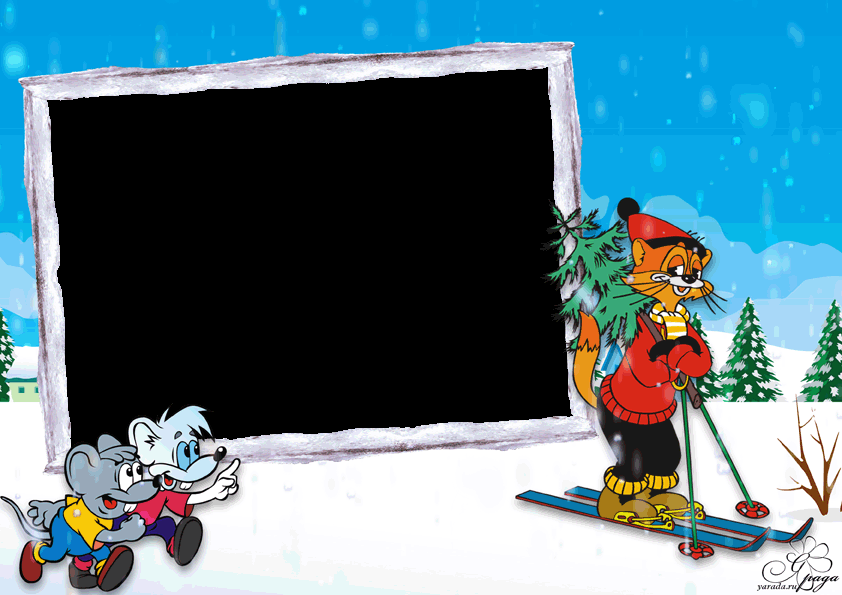 Ребята,  сравните числа.
2__4      3__1
4__5      4__2
 1__4       5__3
Помоги, Леопольд!
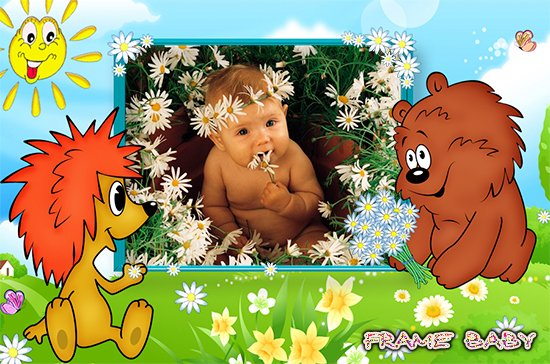 п
Помогите нам решить примеры!
5-1=
2+1=
4-2=
3-1=
1+1=
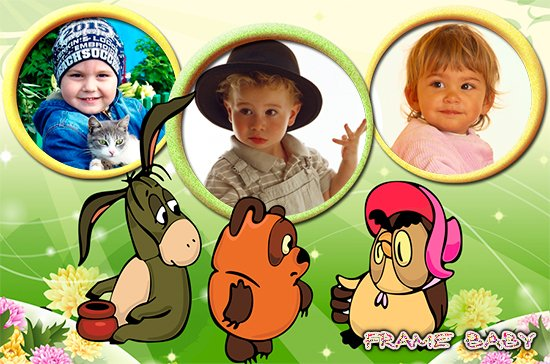 2
4
3
2
2
1
1
2
1
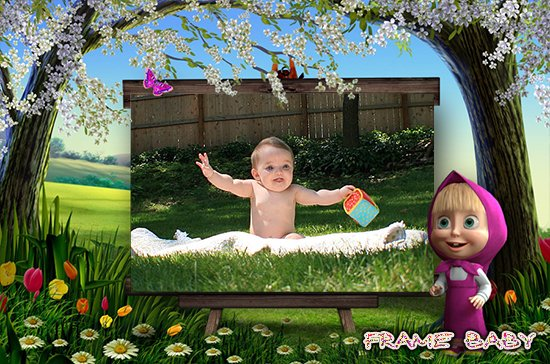 Каких листиков мне не хватает?
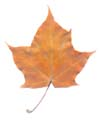 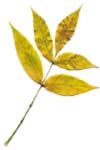 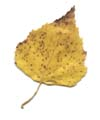 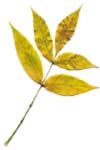 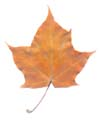 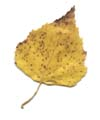 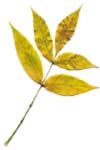 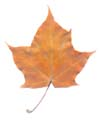 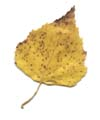 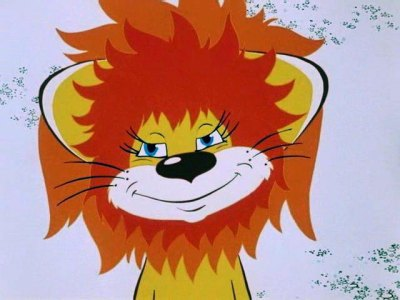 Вы молодцы!
Желаю удачи вам!